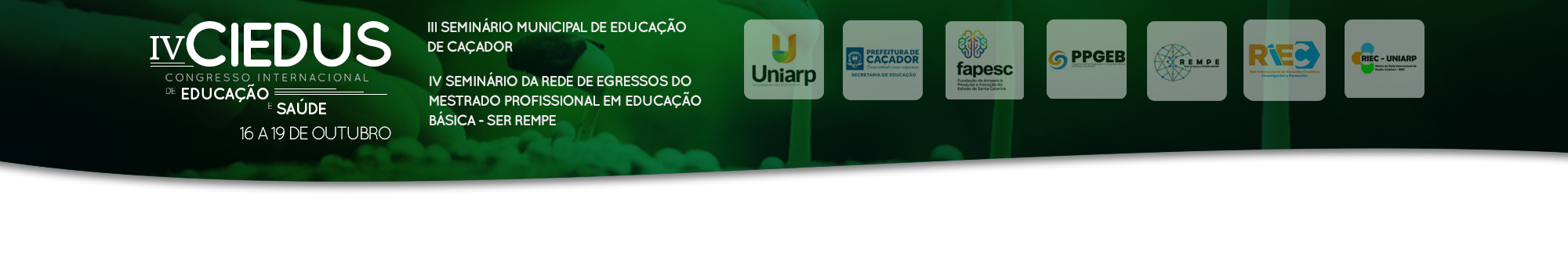 Título
Mestrando(a): ...
Orientador(a):.....
Universidade......
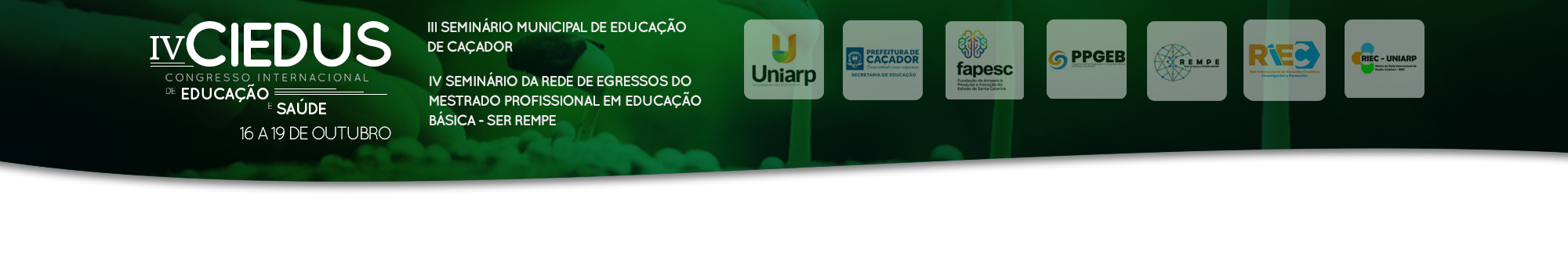 INTRODUÇÃO
Para manter a identidade visual do evento, a Organização elaborou este template.

Inicie com um slide de capa contendo o título do trabalho, nome do(s) autor(es), nome do(a) professor(a) orientador(a) e instituição de origem.

O título e o texto de cada slide fica a critério dos autores.
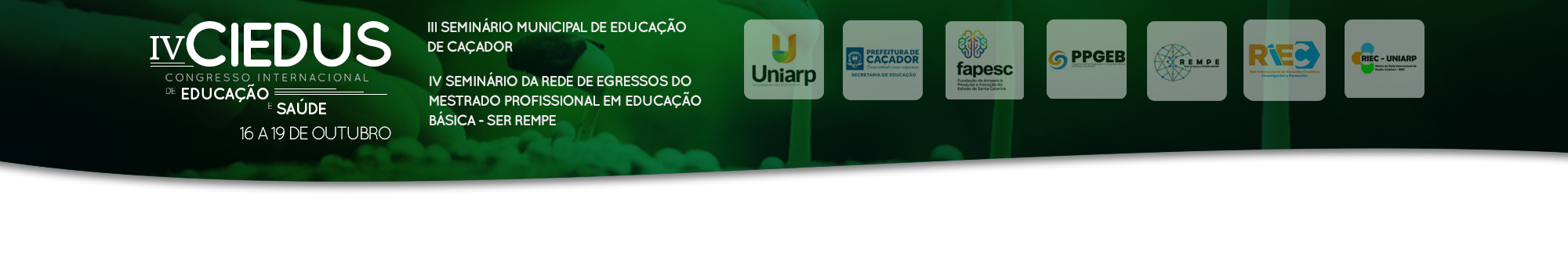 INTRODUÇÃO
Insira quantos slides forem necessários, apenas cuide para não exceder o tempo concedido para a sua apresentação (10 – 15 minutos).

A quantidade de slides pode variar de acordo com o trabalho, mas de forma genérica, recomendamos em torno de 10 slides (máximo), para que a apresentação não se estenda além do previsto;

Dependendo do texto dos slides, em média, o apresentador utilizado um minuto por slide.
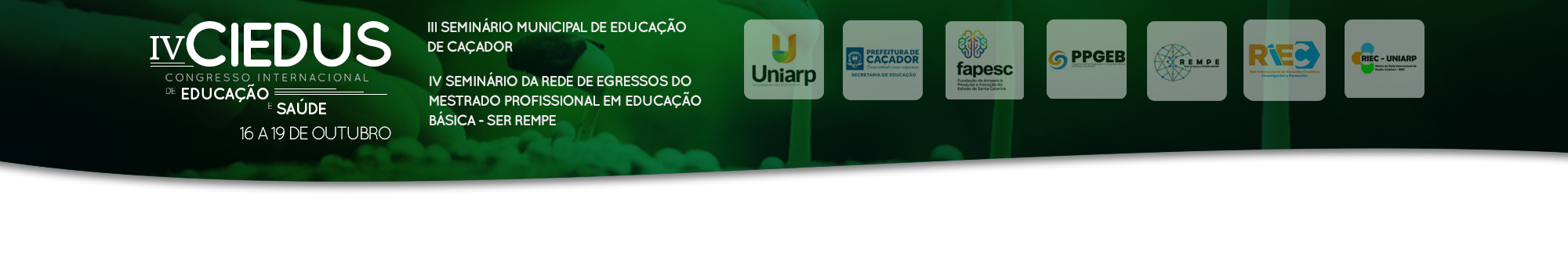 METODOLOGIA
O título e o texto de cada slide fica a critério dos autores.

Você pode usar esquemas representativos, de acordo com a pertinência do que irá apresentar.
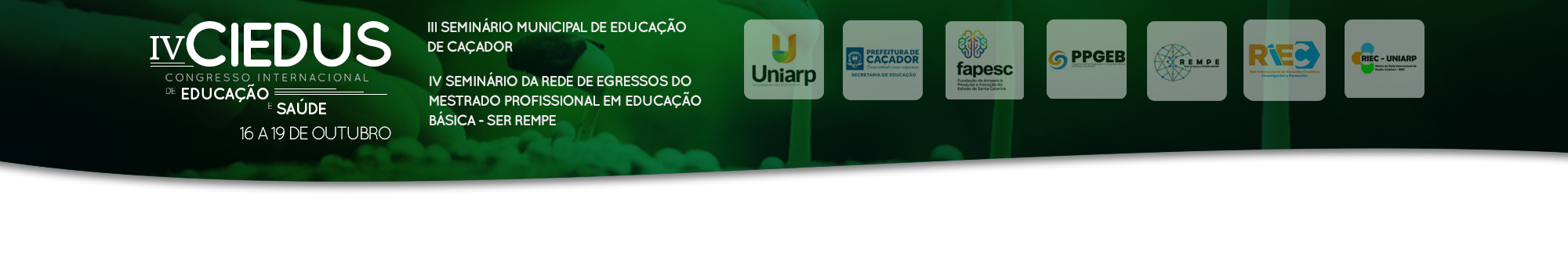 FUNDAMENTAÇÃO TEÓRICA
O título e o texto de cada slide fica a critério dos autores.

Você pode usar esquemas representativos, de acordo com a pertinência do que irá apresentar.
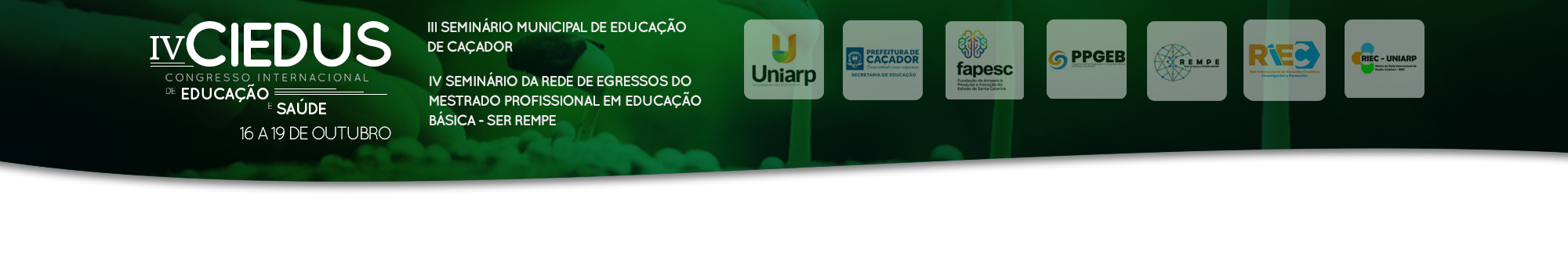 FUNDAMENTAÇÃO TEÓRICA
O título e o texto de cada slide fica a critério dos autores.

Você pode usar esquemas representativos, de acordo com a pertinência do que irá apresentar.
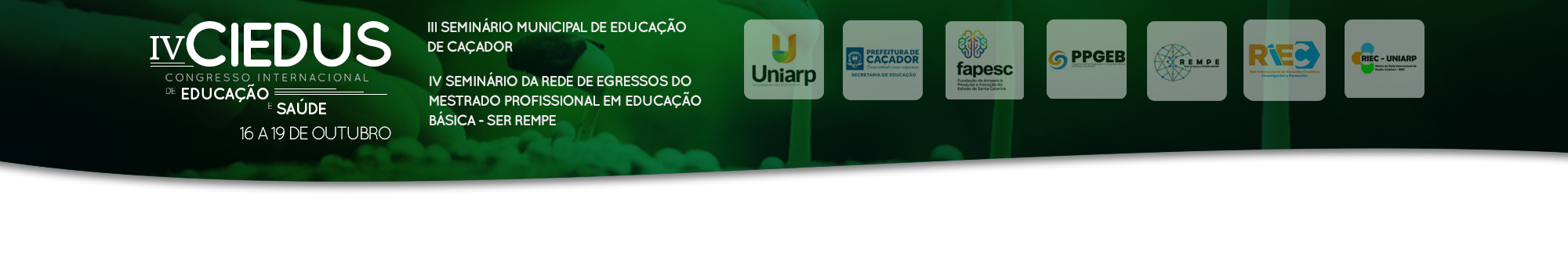 RESULTADOS E DISCUSSÃO
O título e o texto de cada slide fica a critério dos autores.

Você pode usar esquemas representativos, de acordo com a pertinência do que irá apresentar.
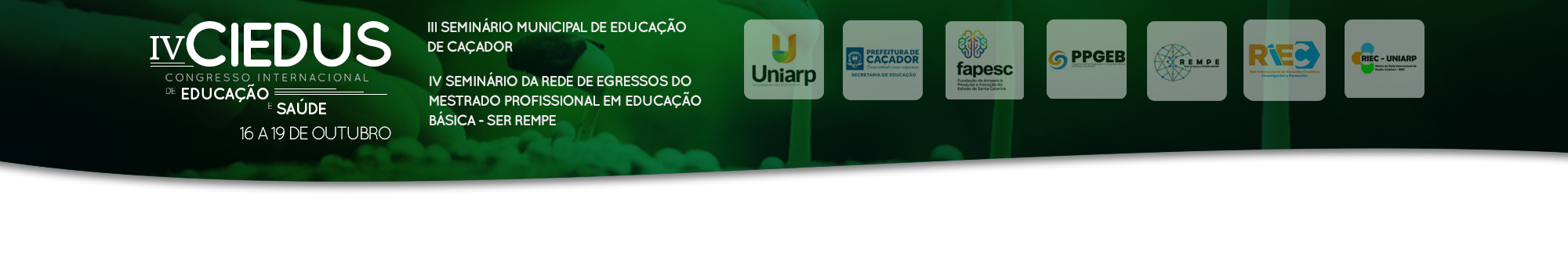 CONSIDERAÇÕES FINAIS
O título e o texto de cada slide fica a critério dos autores.

Você pode usar esquemas representativos, de acordo com a pertinência do que irá apresentar.
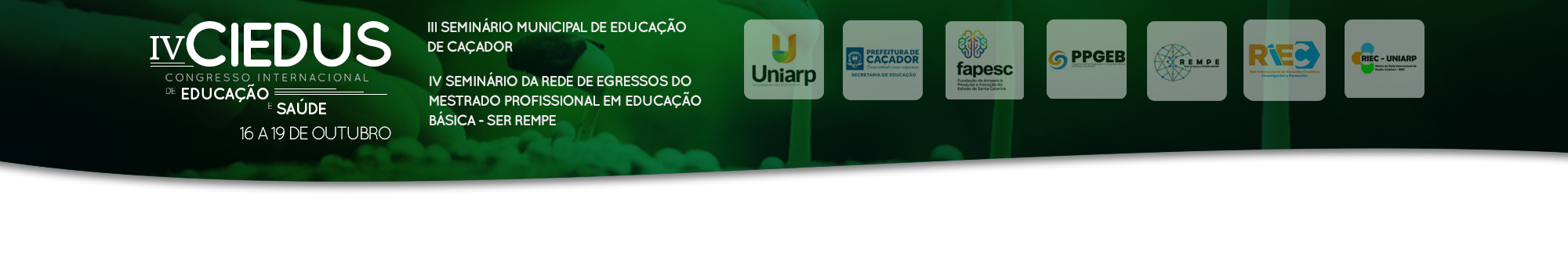 REFERÊNCIAS
Apresentar apenas as referências utilizadas para preparar a sua apresentação.